МАОУ гимназия №69 г.Липецка
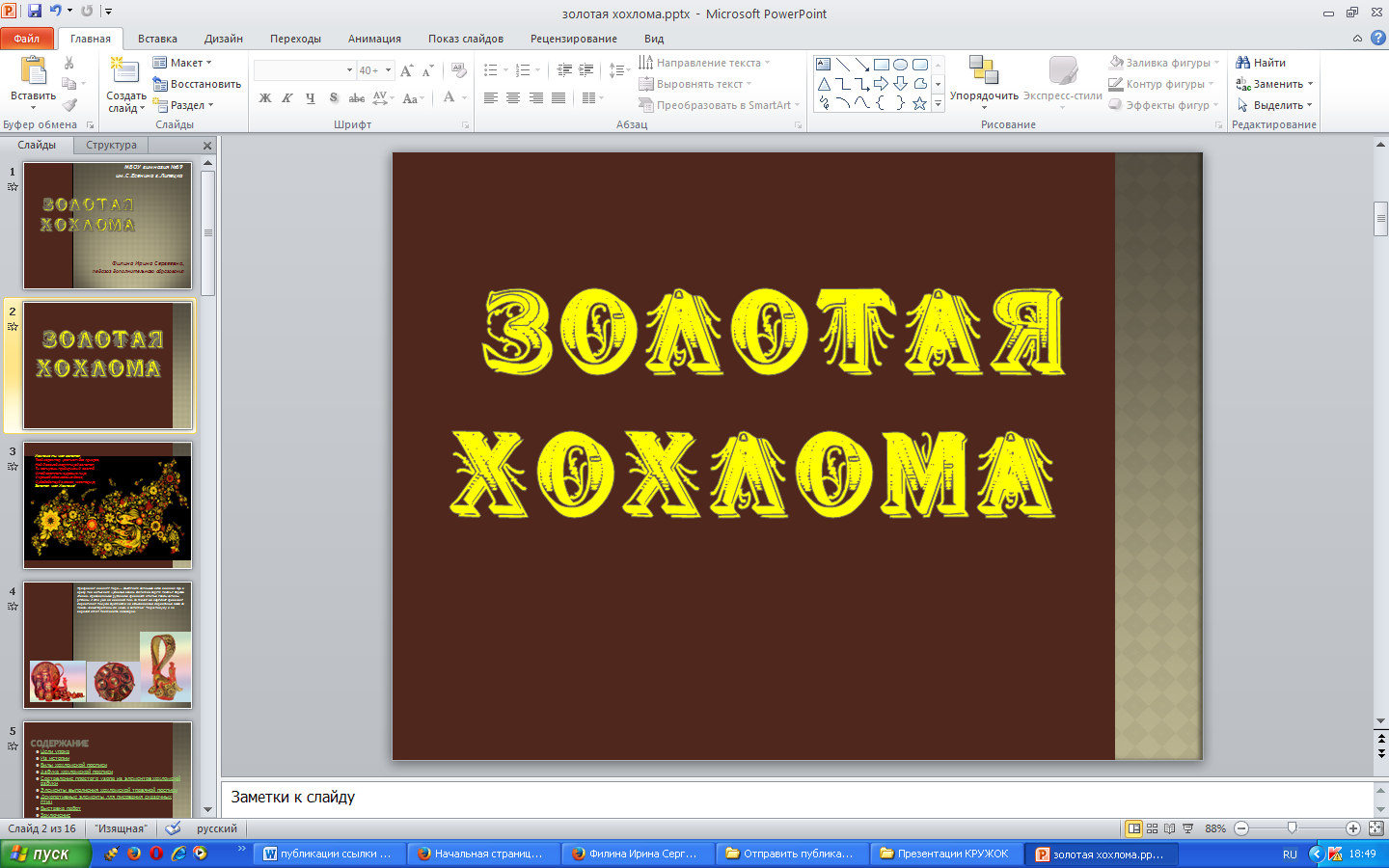 Филина Ирина Сергеевна, 
педагог дополнительного образования
Хохлома ты моя золотая,
Твой характер цветист без прикрас,
Над Россией жар-птицей взлетая,
Ты волнуешь придирчивый взгляд.
Чтоб светлели суровые лица,
Украшай вдохновенно дома,
Чудодействуй в веках, мастерица,
Золотая моя Хохлома!
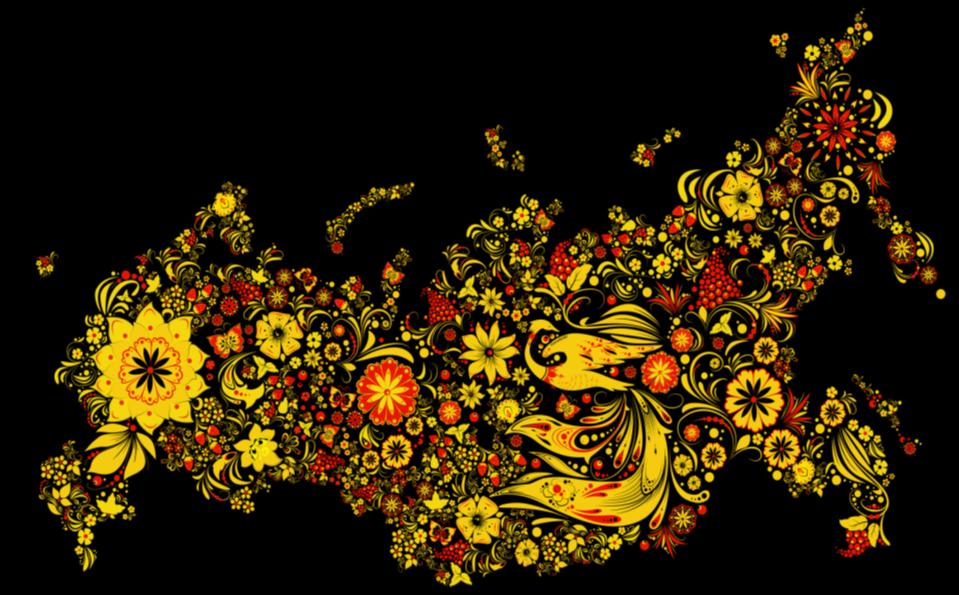 Прекрасная осенняя пора.... Выглянет солнышко из-за осенних туч, и сразу лес вспыхнет чудесным огнём. Золотом горят листья берёзок, клёнов, драгоценными рубинами краснеют спелые ягоды калины, рябины. А это уже не осенний лес, но такая же нарядная красочная деревянная посуда. Будто это не обыкновенные деревянные миски да ложки, ковши-братины да чаши, а золотые! Такую посуду и на царский стол поставить незазорно.
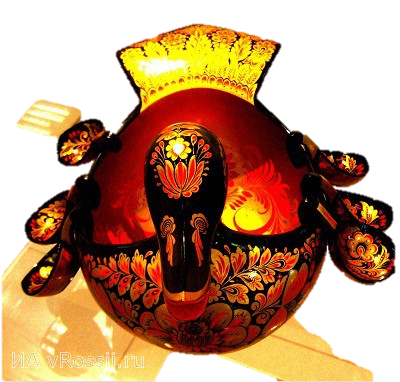 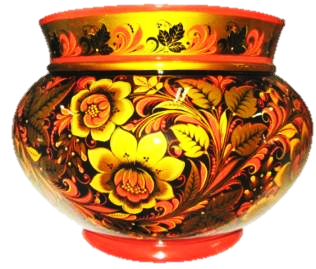 Золотая  хохлома
Золотая хохлома — это огненные краски узоров, которые складываются из разнообразных завитков трав, цветов и ягод и восхищают нас своей неповторимой торжественной красотой, богатством фантазии. 
Хохлома всегда роскошна, наполнена каким-то радостным светом, по-праздничному красочна.
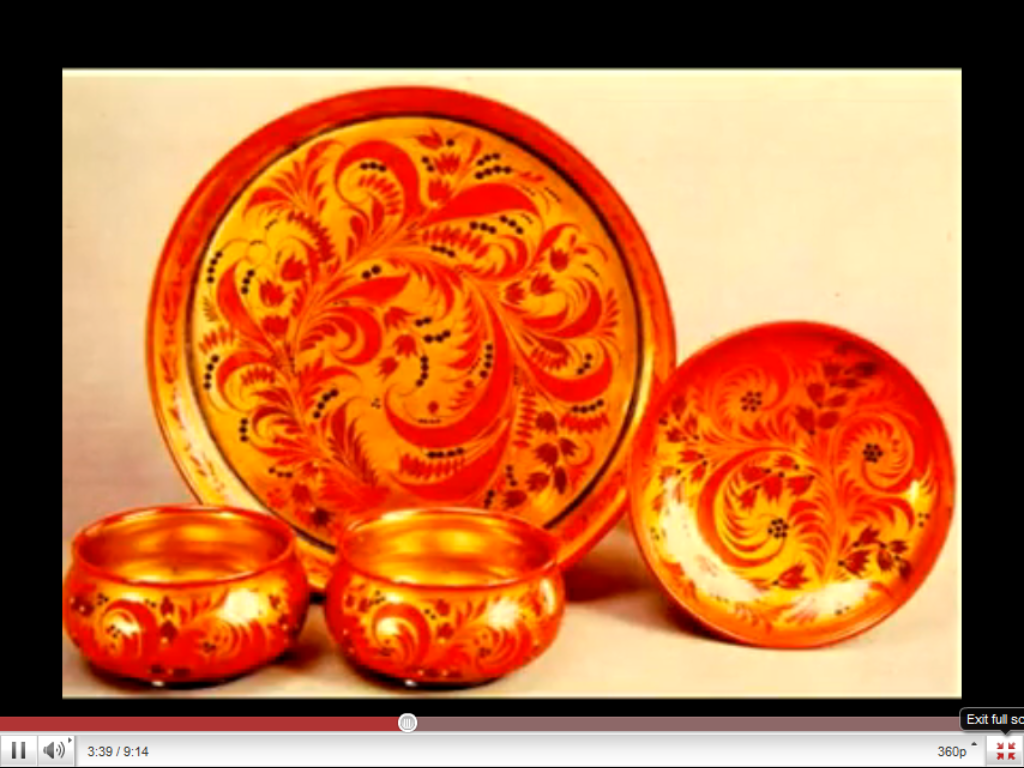 Для изделий Хохломы характерно сочетание красного и чёрного цвета с золотистым. 
Используются два типа росписи:
 «верховая» — красным и чёрным цветом на золотистом фоне 
«под фон» — золотистый силуэтный рисунок на цветном фоне.
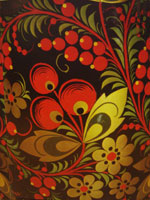 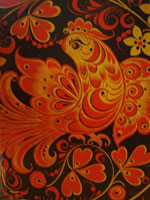 Из истории Хохломы
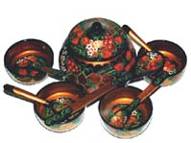 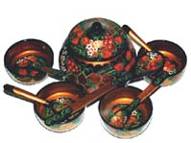 Хохломская роспись по дереву — один из самых знаменитых русских народных художественных промыслов, и расположен он в Нижегородской области. 
Название промысла произошло от названия села Хохлома, где традиционно изготовляли и продавали изделия хохломской росписи.
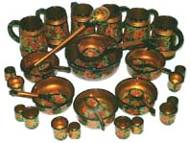 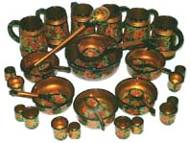 Изделия отличает оригинальная техника окраски дерева в золотистый цвет без применения золота. Выточенные из дерева предметы, в основном посуда, после специальной обработки расписывают растительным узором в свободной кистевой манере письма, а затем покрывают лаком и закаляют в специальной печи.
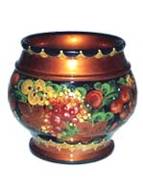 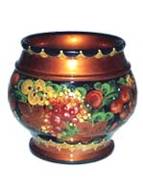 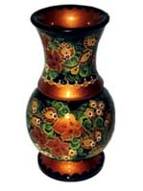 Из истории
Зарождение хохломского промысла искусствоведы относят ко второй половине XVII века. 
Впервые упоминание об этом селе встречается в документах XVI века. 
Еще при Иване Грозном о Хохломе знали как о лесном участке под названием «Хохломская Ухожея» (Ухожея — место, расчищенное от леса под пашню). 
Деревянная посуда с самых древних времен была у русского человека в большом употреблении: ковши и скобкари в форме плывущей птицы, круглые братины, обеденные миски, ложки разных форм и размеров найдены в археологических раскопках еще X—XIII веков. 
Есть образцы, которые датируются несколькими тысячелетиями.
Река Узола, вдоль которой расположены деревни, где родилась Хохлома
Азбука росписи
Азбука хохломской росписи: травные мотивы, элементы росписи «под листок», «под фон», «Кудрина»,  «ягодки».
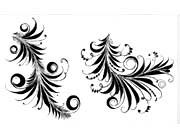 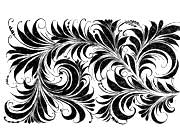 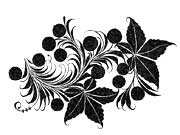 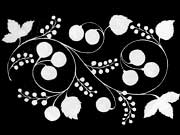 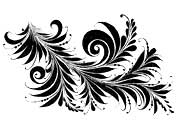 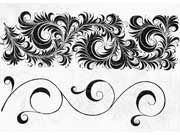 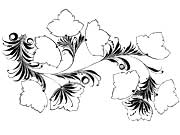 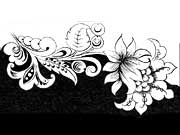 Составление простого узора из элементов хохломской азбуки
Стебель с листьями
Стебель с кустиками
Стебель с кустиками и ягодами
Элементы выполнения хохломской травяной росписи
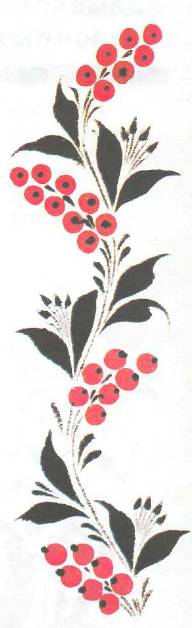 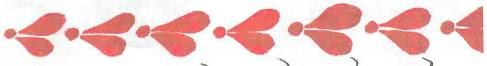 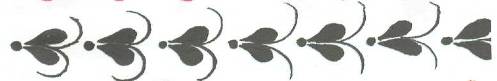 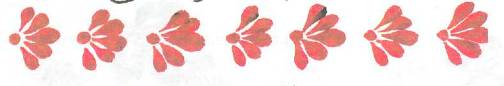 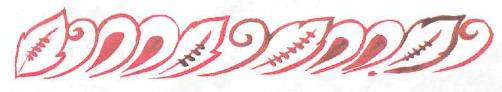 Прекрасное и мудрое искусство Хохломы — одно из замечательных проявлений вечно юного и жизнерадостного народного творчества — учит нас видеть и любить красоту в простом и малом.
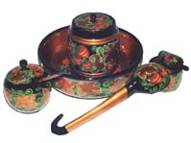 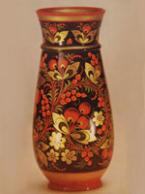 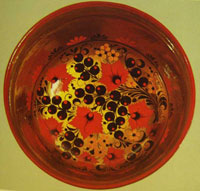 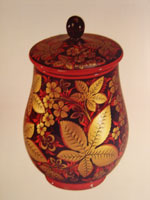 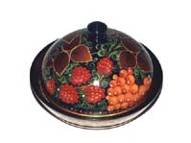 Демонстрация изделий
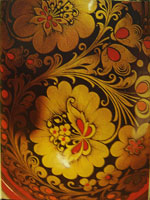 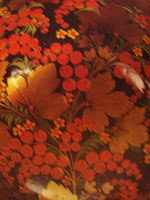 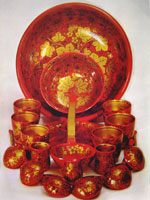 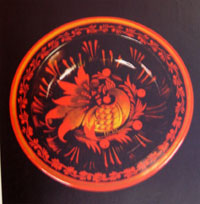 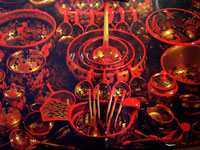 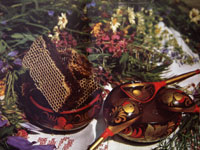 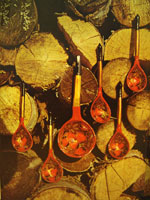 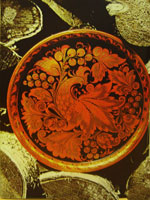 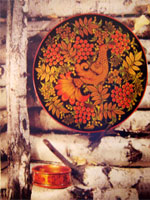 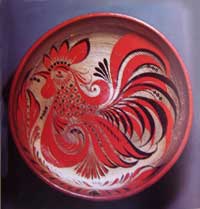 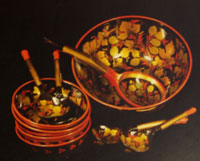 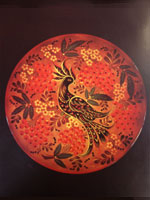 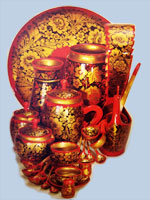 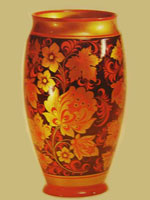 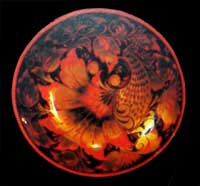 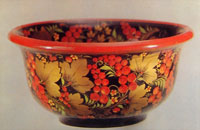 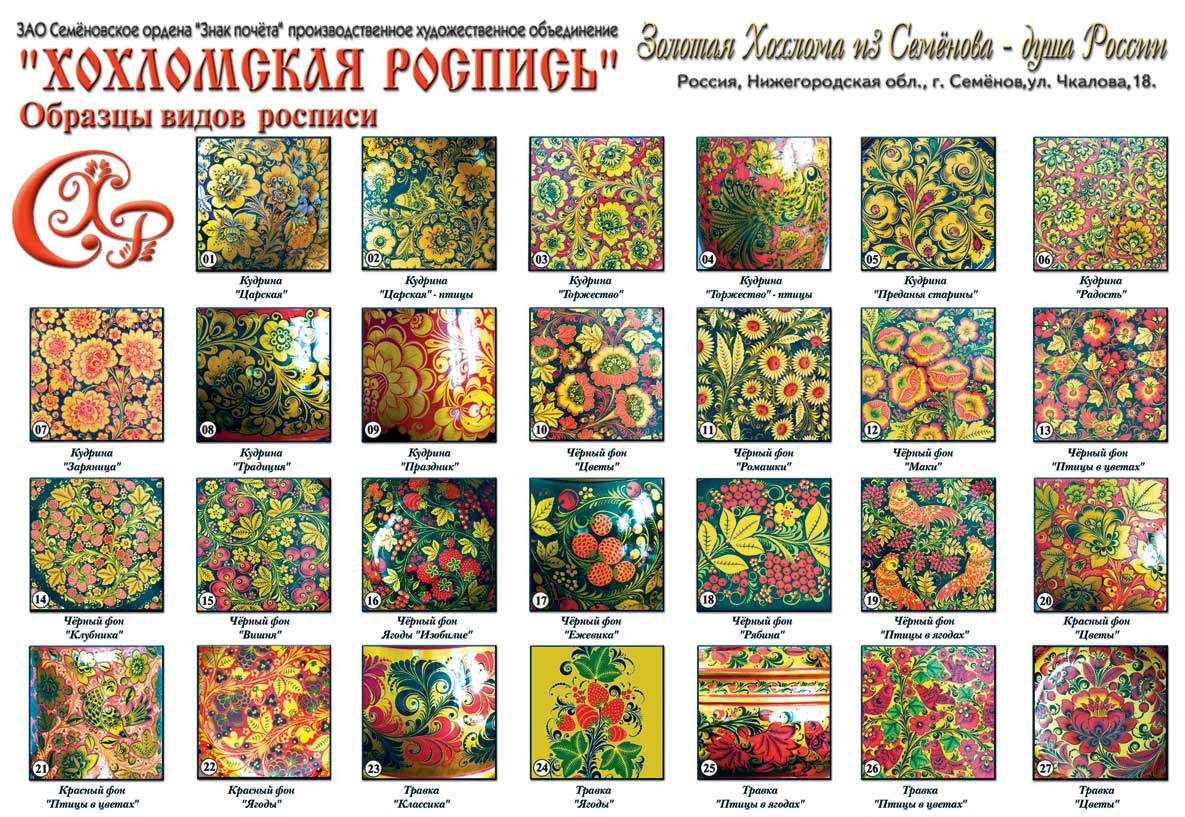